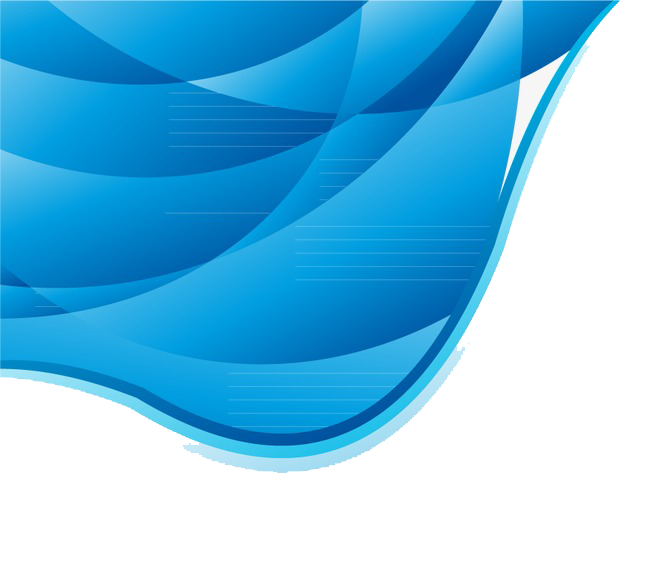 增值税申报热点问题解答
国家税务总局高平市税务局
问题一
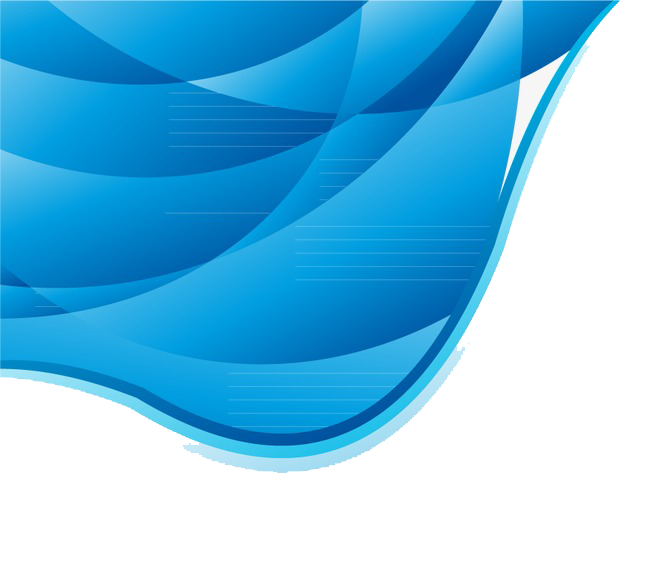 月销售额15万元（季度销售额未超过45万元）以下（含本数）的增值税小规模纳税人免征增值税的执行期限是如何规定的？
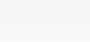 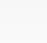 问题一解答
财政部 税务总局关于明确增值税小规模纳税人免征增值税政策的公告 （财政部 税务总局公告2021年第11号)：“自2021年4月1日至2022年12月31日，对月销售额15万元（季度销售额未超过45万元）以下(含本数)的增值税小规模纳税人，免征增值税。”
问题二
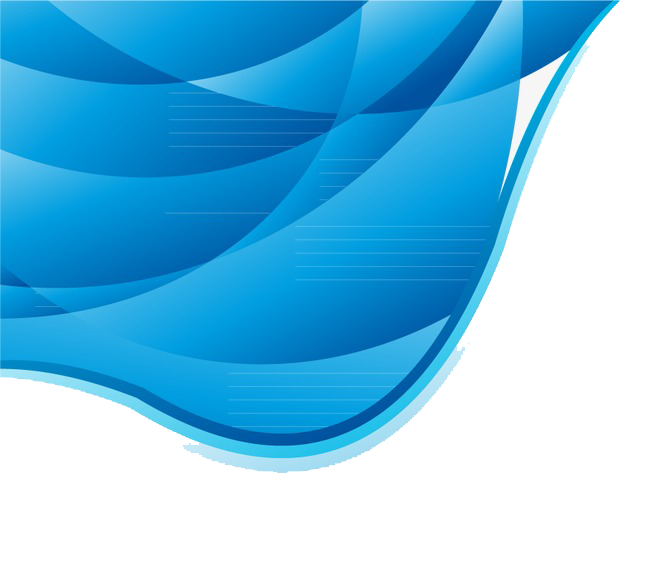 月销售额15万元（季度销售额未超过45万元）以下（含本数）的增值税小规模纳税人，开具专用发票也免征增值税吗？
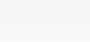 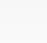 问题二解答
小规模纳税人发生增值税应税销售行为，合计月销售额未超过15万元(以一个季度为一个纳税期的，季度销售额未超过45万元，下同)的，但扣除本期发生的销售不动产的销售额后未超过15万元的，其销售货物、劳务、服务、无形资产取得的销售额免征增值税。但开具增值税专用发票都需要缴纳增值税。
问题三
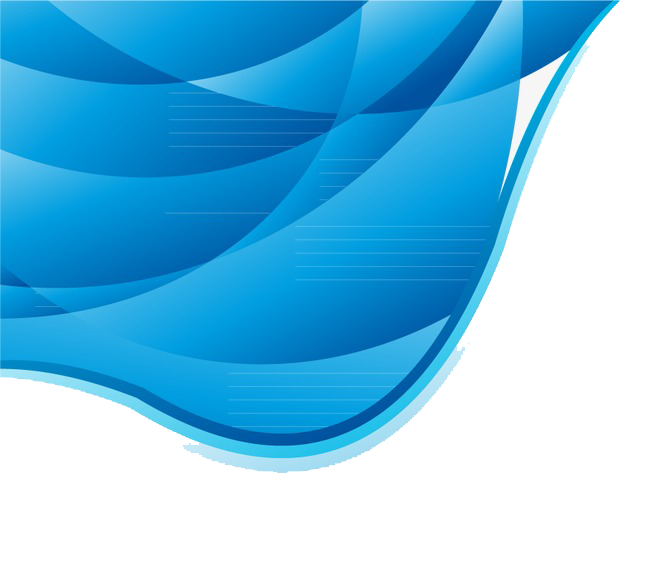 采取一次性收取租金形式出租不动产的租金收入，在对应的租赁期内平均分摊，分摊后的月租金收入未超过15万元的，是否可以免征增值税？
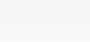 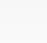 问题三解答
采取一次性收取租金形式出租不动产取得的租金收入，可在对应的租赁期内平均分摊，分摊后的月租金收入未超过15万元的，免征增值税。
问题四
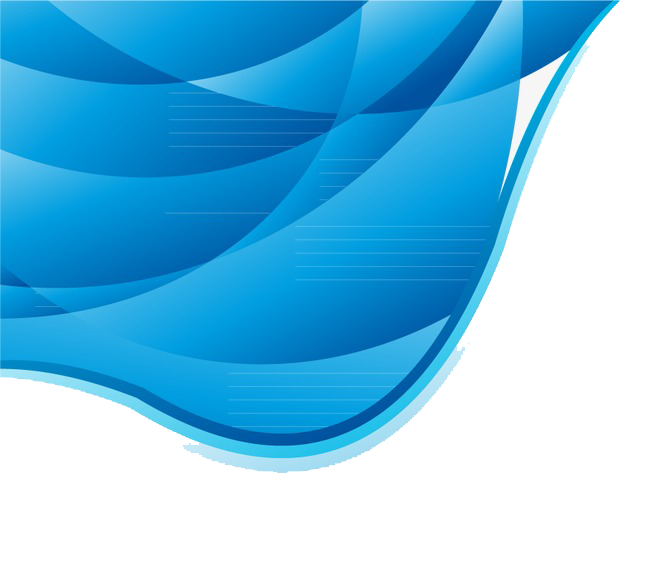 小规模纳税人销售多种货物，每种货物销售额不同，是所有货物的销售额加起来总月销售额在15万元（季度销售额未超过45万元）以下（含本数）就可以免征增值税吗？
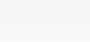 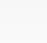 问题四解答
小规模纳税人无论销售多少种货物，且每种货物销售额是否相同，只要合计销售额在15万元（季度销售额未超过45万元）以下（含本数）就可以免征增值税。
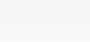 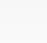 问题四------“销售额”的内涵
合计
以所有增值税应税销售行为(包括销售货物、劳务、服务、无形资产和不动产)合并计算销售额，判断是否达到免税标准，扣除本期偶然发生的销售不动产的销售额。
适用增值税差额征税政策的，以差额后的余额为销售额，确定其是否可享受小规模纳税人免税政策。
差额后
宣传
力度
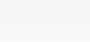 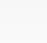 问题四：举例说明
按季度申报的小规模纳税人A在2021年4月销售货物10万元，5月提供建筑服务取得收入40万元，同时向其他建筑企业支付分包款12万元，6月销售不动产200万元。
       则A小规模纳税人2021年第二季度(4-6月)差额后合计销售额238万元(=10+40-12+200)，超过45万元，但是扣除200万元不动产，差额后的销售额是38万元(=10+40-12)，不超过45万元，可以享受小规模纳税人免税政策。同时，纳税人销售不动产200万元应依法纳税。
问题五
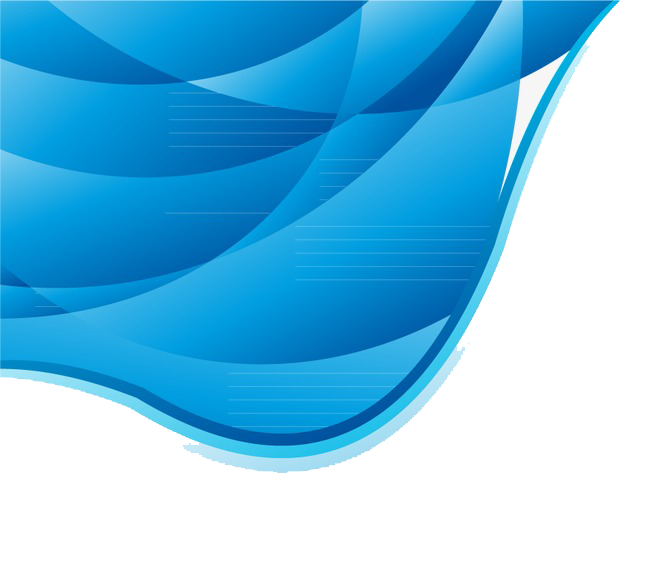 月销售额15万元（季度销售额未超过45万元）以下（含本数）的增值税小规模纳税人免征增值税，个体工商户适用吗？
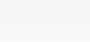 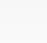 问题五解答
首先判断个体工商户是否是小规模纳税人，若是小规模纳税人，适用月销售额15万元（季度销售额未超过45万元）以下（含本数）的免征增值税政策；否则不适用。
问题六
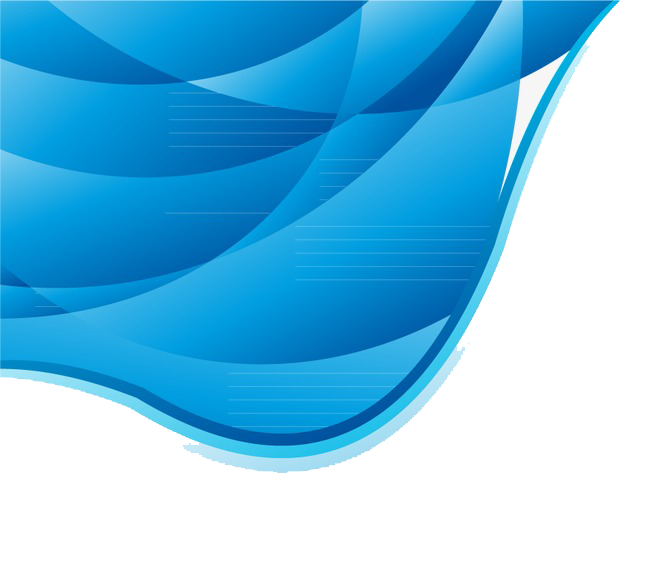 月销售超过15万元，但季度销售额未超过45万元，是否可以适用月销售额15万元（季度销售额未超过45万元）以下（含本数）的增值税小规模纳税人免征增值税政策？
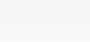 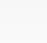 问题六解答
按固定期限纳税的小规模纳税人可以选择以1个月或1个季度为纳税期限，一经选择，一个会计年度内不得变更。　
       若纳税人选择的是按月纳税，月销售超过15万元，不能免征增值税；
       若纳税人选择的是按季纳税，月销售超过15万元，但季度销售额未超过45万元，免征增值税；
问题七
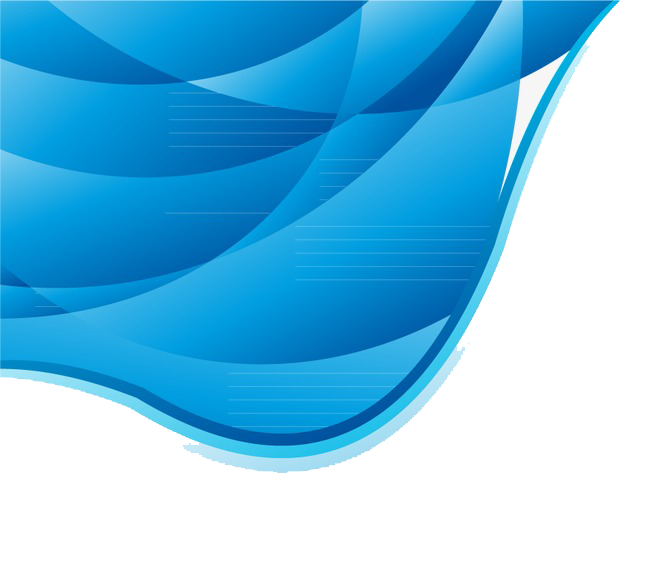 什么情况下需要申报《增值税减免税申报明细表》？
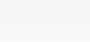 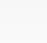 问题七解答
增值税一般纳税人和小规模纳税人享受增值税减免税优惠政策的均应填写。仅享受月销售额不超过15万元（按季纳税45万元）免征增值税政策或未达起征点的增值税小规模纳税人不需填报本表，即小规模纳税人当期《增值税纳税申报表（小规模纳税人适用）》第12栏“其他免税销售额”“本期数”和第16栏“本期应纳税额减征额”“本期数”均无数据时，不需填报本表。
问题八
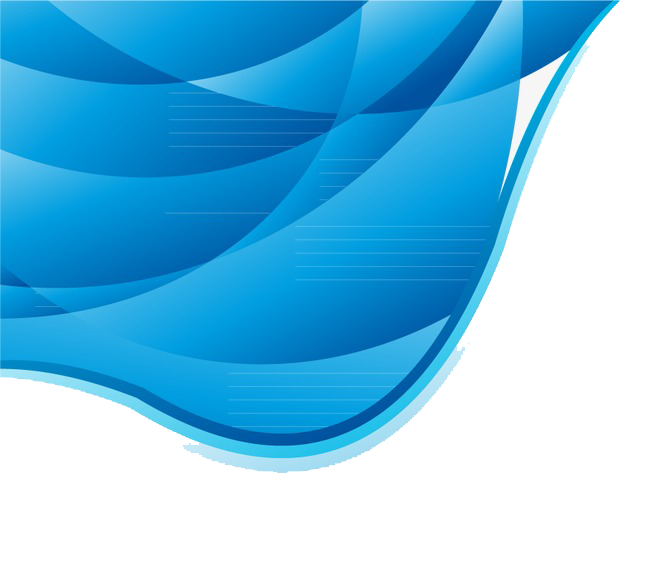 进项税额加计抵减应如何填写申报表？
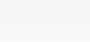 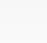 问题八解答
《国家税务总局关于调整增值税纳税申报有关事项的公告》(国家税务总局公告2019年第15号)附列资料二《增值税纳税申报表(一般纳税人适用)》及其附列资料填写说明规定：
      （三十三）第19栏“应纳税额”：反映纳税人本期按一般计税方法计算并应缴纳的增值税额。
       1.适用加计抵减政策的纳税人，按以下公式填写。
本栏“一般项目”列“本月数”＝第11栏“销项税额”“一般项目”列“本月数”-第18栏“实际抵扣税额”“一般项目”列“本月数”-“实际抵减额”；
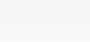 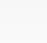 问题八解答
本栏“即征即退项目”列“本月数”＝第11栏“销项税额”“即征即退项目”列“本月数”-第18栏“实际抵扣税额”“即征即退项目”列“本月数”-“实际抵减额”。
       适用加计抵减政策的纳税人是指，按照规定计提加计抵减额，并可从本期适用一般计税方法计算的应纳税额中抵减的纳税人（下同）。“实际抵减额”是指按照规定可从本期适用一般计税方法计算的应纳税额中抵减的加计抵减额，分别对应《附列资料（四）》第6行“一般项目加计抵减额计算”、第7行“即征即退项目加计抵减额计算”的“本期实际抵减额”列。
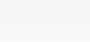 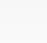 问题八解答
本表第6至8行仅限适用加计抵减政策的纳税人填写，反映其加计抵减情况。其他纳税人不需填写。第8行“合计”等于第6行、第7行之和。各列说明如下
       1.第1列“期初余额”：填写上期期末结余的加计抵减额。
      2.第2列“本期发生额”：填写按照规定本期计提的加计抵减额。
       3.第3列“本期调减额”：填写按照规定本期应调减的加计抵减额。
       4.第4列“本期可抵减额”：按表中所列公式填写。
       5.第5列“本期实际抵减额”：反映按照规定本期实际加计抵减额，按以下要求填写。
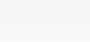 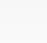 问题八解答
若第4列≥0，且第4列<主表第11栏-主表第18栏，则第5列＝第4列；
       若第4列≥主表第11栏-主表第18栏，则第5列＝主表第11栏-主表第18栏；
       若第4列<0，则第5列等于0。
       计算本列“一般项目加计抵减额计算”行和“即征即退项目加计抵减额计算”行时，公式中主表各栏次数据分别取主表“一般项目”“本月数”列、“即征即退项目”“本月数”列对应数据。
       6.第6列“期末余额”：填写本期结余的加计抵减额，按表中所列公式填写。
问题九
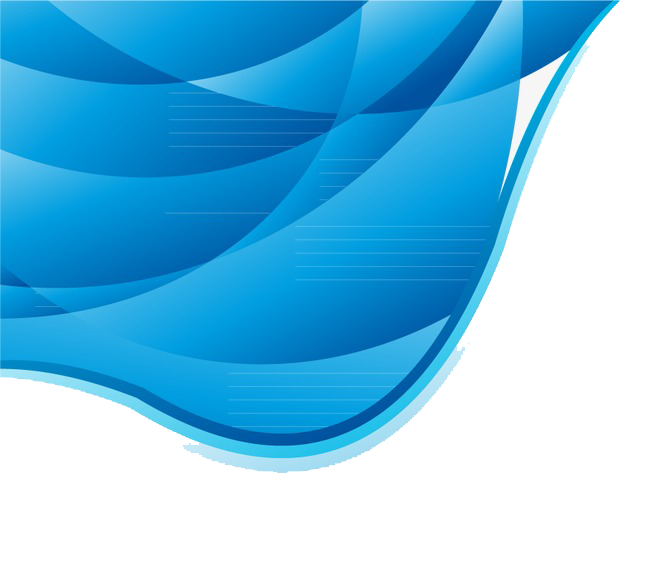 小微企业的增值税优惠如何填写申报表？
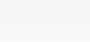 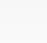 问题九解答
根据《国家税务总局关于小规模纳税人免征增值税征管问题的公告》(国家税务总局公告2021年第5号)规定：
      一、小规模纳税人发生增值税应税销售行为，合计月销售额未超过15万元(以1个季度为1个纳税期的，季度销售额未超过45万元，下同)的，免征增值税。 　　
      小规模纳税人发生增值税应税销售行为，合计月销售额超过15万元，但扣除本期发生的销售不动产的销售额后未超过15万元的，其销售货物、劳务、服务、无形资产取得的销售额免征增值税。
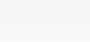 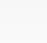 问题九解答
在办理增值税纳税申报时，将符合条件的免税销售额填写在《增值税纳税申报表(小规模纳税人适用)》第10栏"小微企业免税销售额"(若登记注册类型为个体工商户，则应填写在第11栏"未达起征点销售额")，如果没有其他免税项目，无需填报《增值税减免税申报明细表》。
        二、适用增值税差额征税政策的小规模纳税人，以差额后的销售额确定是否可以享受本公告规定的免征增值税政策。 　　《增值税纳税申报表(小规模纳税人适用)》中的"免税销售额"相关栏次，填写差额后的销售额。
问题十
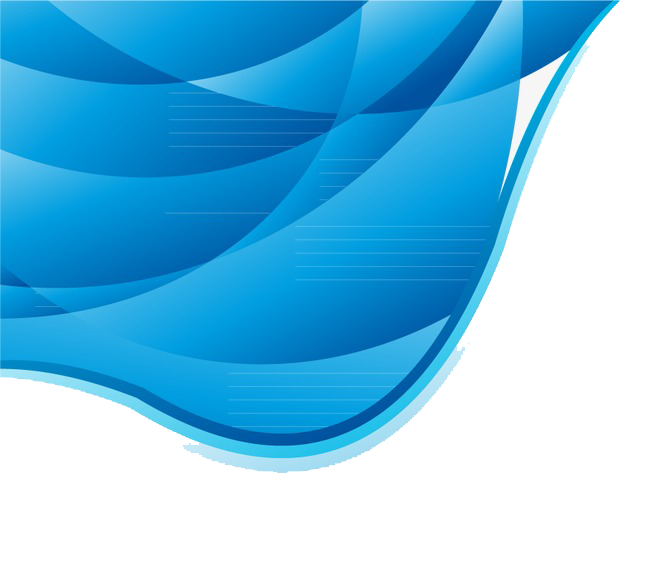 增值税小规模纳税人，适用3%征收率的应税销售收入，减按1%征收率征收增值税，申报表如何填写？
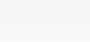 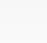 问题十解答
将减按1%征收率征收增值税的销售额填写在《增值税纳税申报表(小规模纳税人适用)》第1栏"应征增值税不含税销售额(3%征收率)"，对应减征的增值税应纳税额填写在第16栏"本期应纳税额减征额"栏次。同时，应当将本期减征的增值税应纳税额填入《增值税减免税明细表》减税项目相应栏次，填报时应准确选择减税项目相关代码，准确填写减税项目本期发生额等相关栏次。
问题十一
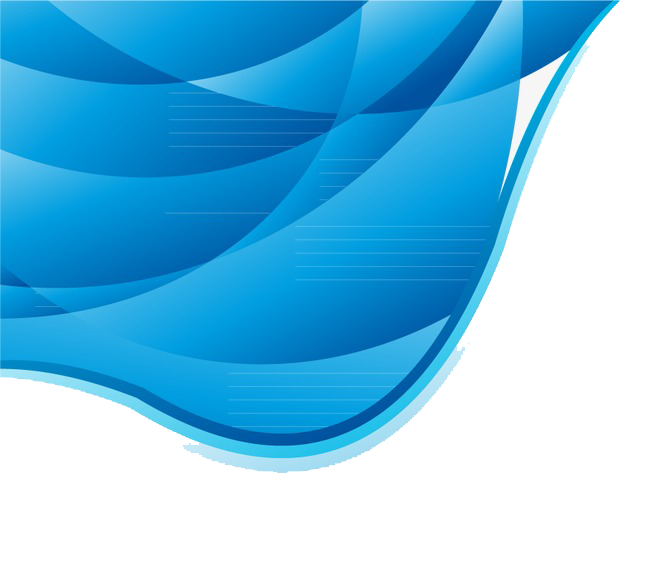 增值税税控系统专用设备和技术维护费用抵减增值税税额，申报表如何填写？
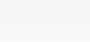 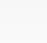 问题十一解答
一般纳税人需填写3张表单：《税额抵减情况表》、《增值税减免税申报明细表》减税项目和主表《增值税纳税申报表(适用于增值税一般纳税人)》第23栏"应纳税额减征额"。当本期减征额小于或等于第19栏"应纳税额"与第21栏"简易征收办法计算的应纳税额"之和时，按本期减征额实际填写;当本期减征额大于第19栏"应纳税额"与第21栏"简易征收办法计算的应纳税额"之和时，按本期第19栏与第21栏之和填写，本期减征额不足抵减部分结转下期继续抵减。
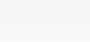 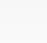 问题十一解答
小规模纳税人需填写2张表单：《增值税减免税申报明细表》减税项目和主表《增值税纳税申报表（小规模纳税人适用》16栏"应纳税额减征额"。 将抵减金额填入第16栏‘本期应纳税额减征额’时，需区分情况。当本期减征额小于或等于第15栏‘本期应纳税额’时，按本期减征额实际填写；当本期减征额大于第15栏‘本期应纳税额’时，按本期第15栏填写，本期减征额不足抵减部分结转下期继续抵减。"
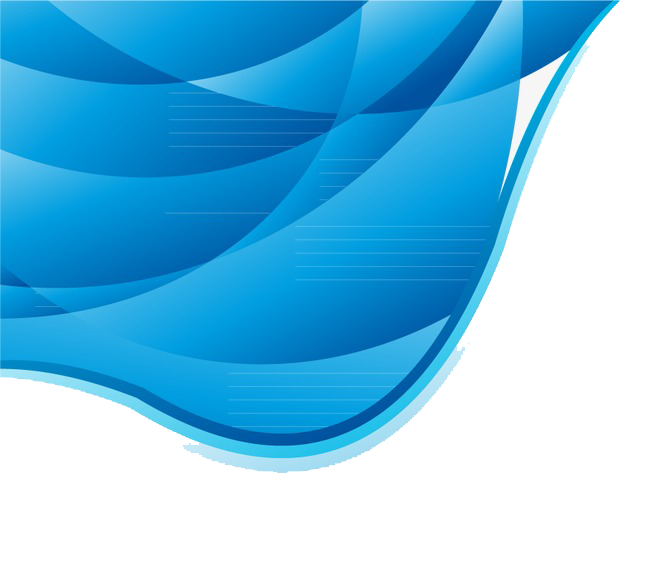 谢 谢！